e-handout
To have these notes 
without taking notes
Go to OrHaOlam.com
Click on Messages tab, 
 2022 Messages
I love Elisheva’s theme, taken from the name of the weekly portion, מִקֵּץ Miketz: “At the end of two years, Pharaoh had a dream: …” 
Life has its endpoints, transformation points. 
Bar/Bat Mitzvah is such
[Speaker Notes: In her presentation, Elisheva was NOT…]
TORAHFIED
TORAHFIED n. Inability to remember one's lines at one's Bar or Bat Mitzvah.
What is a Bar/Bat Mitzvah?
Why have a Bat Mitzvah
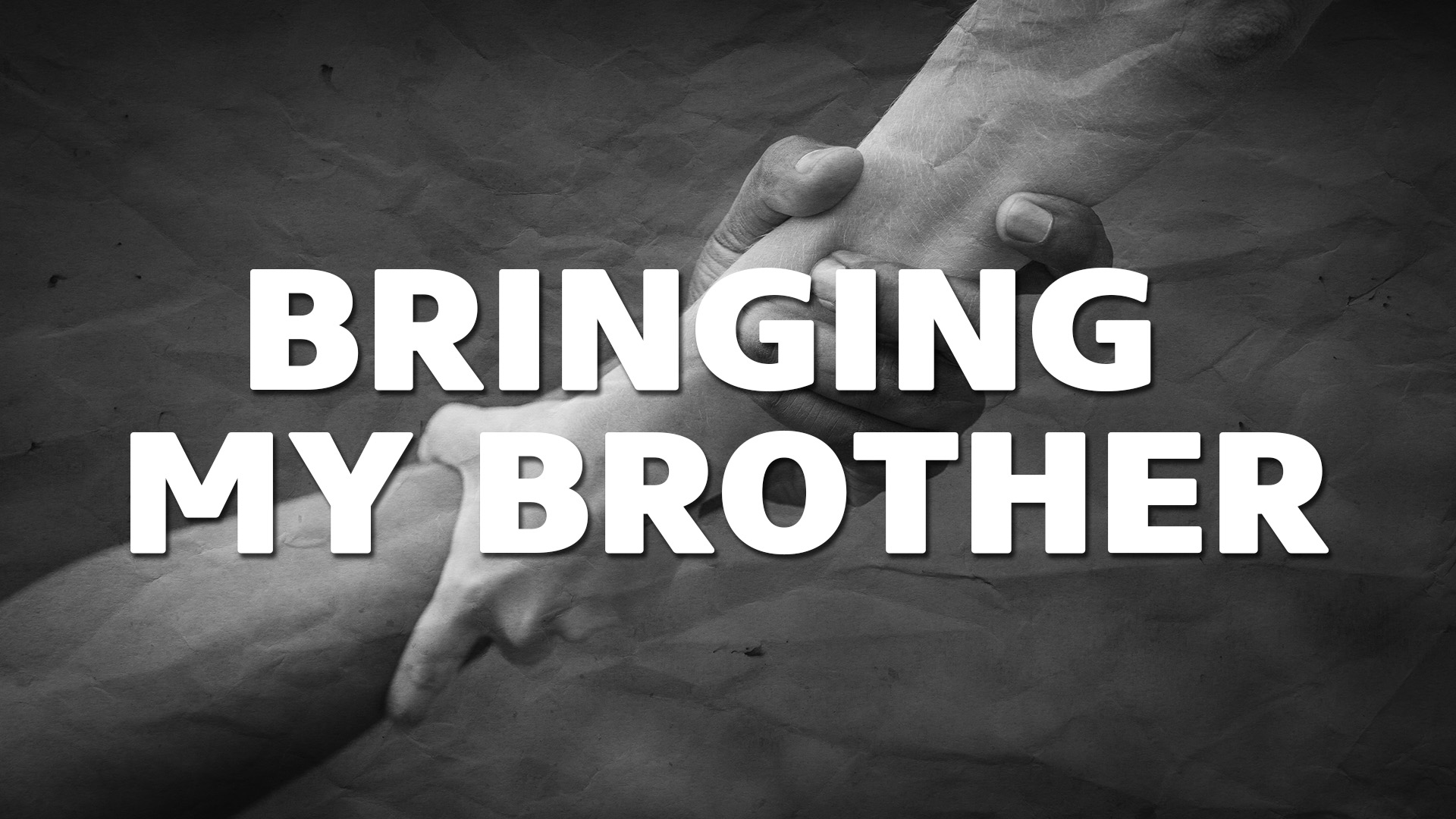 What is a Bar/Bat Mitzvah?
Why have a Bat Mitzvah
Bar mitzvah m. מִצְוָה‎ בַּר‎ son of the commandment
Bat mitzvah f.    מִצְוָה‎ בַּת‎ daughter of the commandment
is a coming-of-age ritual in Judaism.
According to Jewish law, before children reach a certain age, the parents are responsible for their child's actions.
בָּרוּךְ שֶׁפְּטָרַנִי מֵעָנְשׁוֹ שֶׁלָזֶה.
Ba-rukh sheh-p'ta-ra-nee 
may-an-sho sheh-lah-zeh.
Blessed is He Who has released 
me from the punishment 
for this one.
[Speaker Notes: How did this develop?  What is the history?]
In modern American Jewish practice Bar Mitzvah and Bat Mitzvah age 13.  Sometimes age 12 for Bat Mitzvah.
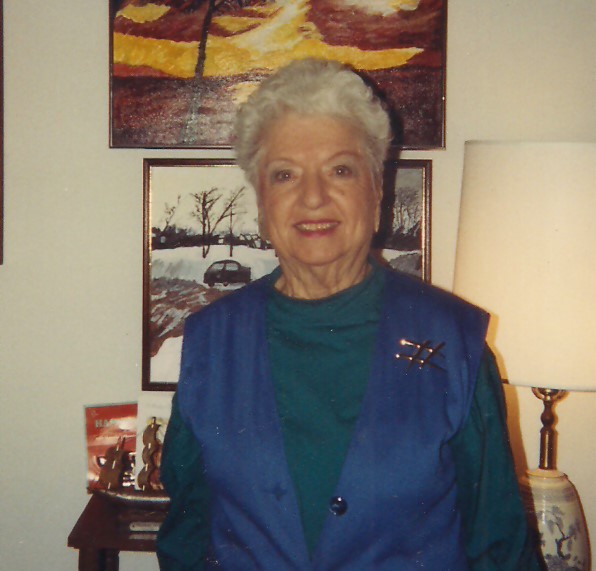 My Aunt Betty Levine, Bat Mitzvah in the Bronx, NY at age 80!
[Speaker Notes: Visited her by phone and she shocked me with this news.  Times were a’changin’.
My Father, Irving Wolkenfeld’s sister.   Married to Irving Levine.   [Dad’s sister Millie married to Irving Popler]  4 siblings: 3 Irvings.]
The Bible does not explicitly specify the age of 13. 
Shmot/Ex 30.14 Everyone over 20 yrs of age who is subject to the census is to give this offering to Adoni
Ber/Gen 37:2 When Yosef was 17 years old… still a boy.
[Speaker Notes: https://en.wikipedia.org/wiki/Bar_and_bat_mitzvah]
The Mishnah [~200 CE] “At five years old one should study the Scriptures, at ten years for the Mishnah, at 13 for the commandments...”
[Speaker Notes: https://en.wikipedia.org/wiki/Bar_and_bat_mitzvah]
Judah ben Tema [~200 CE] said:
At 5 years of age the study of Scripture; At 10 the study of Mishnah; at 13 subject to the commandments; At 15 the study of Talmud; At 18 the bridal canopy; At 20 for pursuit [of livelihood]; At 30 the peak of strength;
[Speaker Notes: https://www.sefaria.org.il/Pirkei_Avot.5.21?lang=bi&with=all&lang2=en]
Judah ben Tema [~200 CE] said:

At 40 wisdom; At 50 able to give counsel; At 60 old age; At 70 fullness of years; At 80 the age of “strength”; At 90 a bent body; At 100, as good as dead and gone completely out of the world.
[Speaker Notes: https://www.sefaria.org.il/Pirkei_Avot.5.21?lang=bi&with=all&lang2=en]
Genesis Rabbah 63:10 on Gen 25:27  Written 300-500 CE “Up to 13 years Esau and Jacob went together to the primary school and back home; after the thirteen years were over, the one went to the beit midrash to study Law, the other to the house of idols.
[Speaker Notes: Genesis 25:27 The boys grew; and ‘Esav became a skillful hunter, an outdoorsman; while Ya‘akov was a quiet man who stayed in the tents. 
https://en.wikipedia.org/wiki/Bar_and_bat_mitzvah]
Genesis Rabbah 63:10  Written 300-500 CE 
“It is a mitzvah for a person to make a meal on the day his son becomes Bar Mitzvah as on the day he enters the wedding canopy.”
[Speaker Notes: https://en.wikipedia.org/wiki/Bar_and_bat_mitzvah]
Pirke Rabbi Eli'ezer 26 [700-800] Abraham rejected the total idolatry of his father and became a worshiper of God when he was thirteen years old.
[Speaker Notes: https://en.wikipedia.org/wiki/Bar_and_bat_mitzvah
https://en.wikipedia.org/wiki/Pirkei_De-Rabbi_Eliezer]
About 800 CE Masseket Soferim (18:5) “In Jerusalem they are accustomed to initiate their children to fast on the Day of Atonement, a year or two before their maturity; and then, when the age has arrived, to bring the Bar Mitzvah before the priest or elder for blessing.
[Speaker Notes: https://en.wikipedia.org/wiki/Bar_and_bat_mitzvah

So there was a pattern in ancient and medieval Jewish literature of age 13.]
How did Yeshua the Messiah fit into this pattern?
Luke 2. 41-47 Every year Yeshua's parents went to Yerushalayim for the festival of Pesakh. When he was twelve years old, they went up for the festival, as custom required.
[Speaker Notes: Seems this was His first trip with them for the Regalim, the Pilgrim Holidays.  Sort of a proto Bar Mitzvah.  Then He got engaged with the teachers…]
Luke 2. 41-47 But after the festival was over, when his parents returned, Yeshua remained in Yerushalayim...they spent a whole day on the road before they began searching…
Luke 2. 41-47 They returned to Yerushalayim to look for him. On the third day they found him -- he was sitting in the Temple court among the rabbis,
Luke 2. 41-47 not only listening to them but questioning what they said; and everyone who heard him was astonished at his insight and his responses…
[Speaker Notes: Yeshua appeared to be enamored with the learning, and responded.  Some theologians said He didn’t fully understand His Divine identity and destiny until His mikveh/immersion.]
What is a Bar/Bat Mitzvah?
Why have a Bat Mitzvah
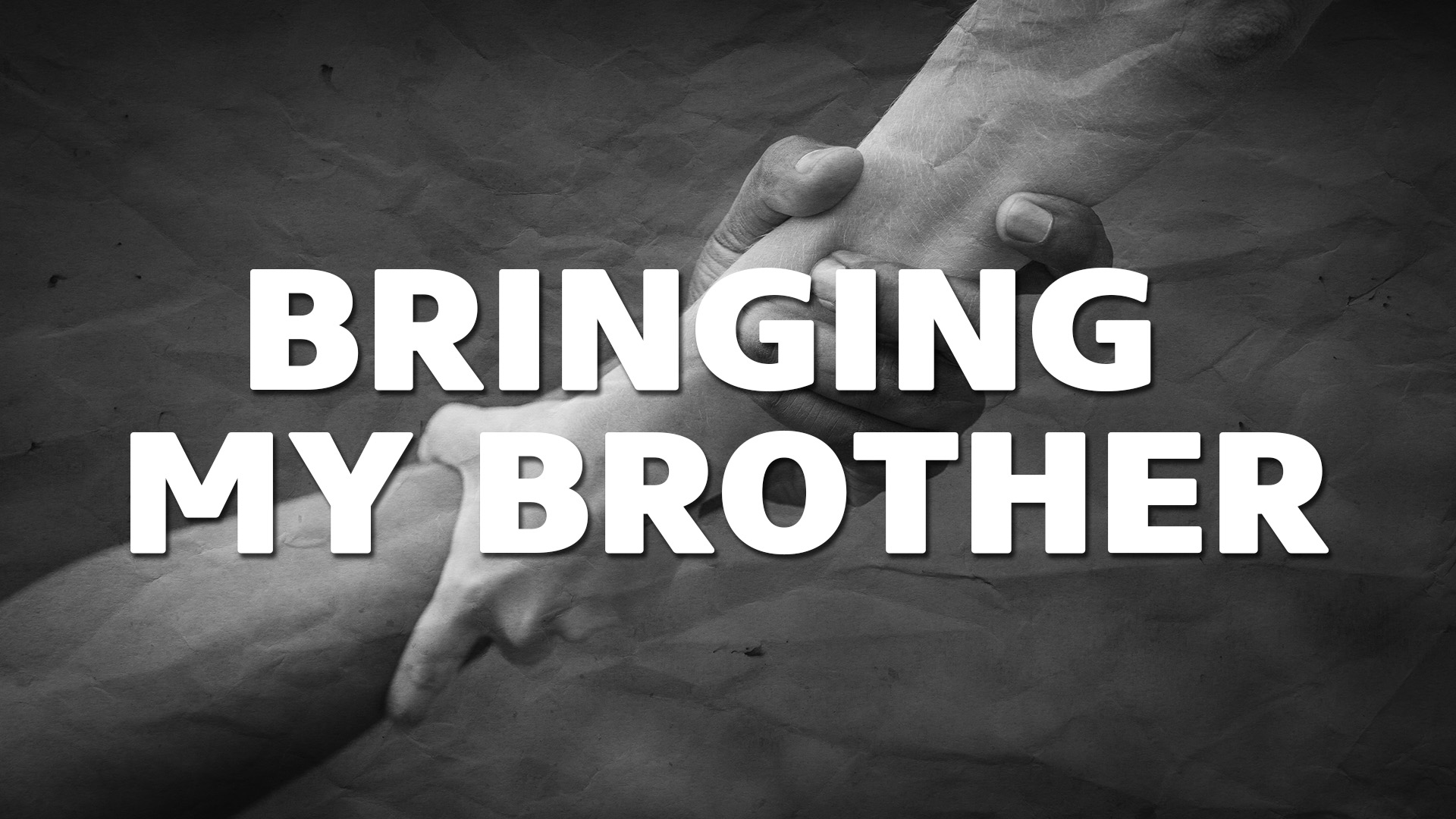 בָּרוּךְ אַתָּה, בְּבֹאֶךָ; וּבָרוּךְ אַתָּה, בְּצֵאתֶךָ
	Dt. 28.6  “A blessing on you when you go out, and a blessing on you when you come in.”  
God meets us at transition points
God meets us at transition points
Birth: Brit Milah/circumcision
Puberty: entering adulthood
Marriage
Death
Bar/Bat Mitzvah is the expression of maturity
The essence of maturity in Messiah is sacrificial love.
Bar/Bat Mitzvah can be a stated entrance into Messiah’s sacrificial love.
Bat Mitzvah by a non-Jewish person is expressing love for the Jewish Messiah and King, 
Universal Messiah and King, in a manner that Jewish people can relate to.
Ber./Gen 4.9  Adoni said to Cain, “Where is Abel, your brother?”
“I don’t know,” he said. 
“Am I my brother’s keeper?”
Gal 5.13-15 For, brothers, you were called to be free [mature, empowered]. Only do not let that freedom become an excuse for allowing your old nature to have its way. Instead, serve one another in love. For the whole of the Torah is summed up in this one sentence:
Gal 5.13-15  “Love your neighbor as yourself”; but if you go on snapping at each other and tearing each other to pieces, watch out, or you will be destroyed by each other!
1 Yn 3.16 The way that we have come to know love is through Yeshua the Messiah having laid down his life for us. And we ought to lay down our lives for the brothers and sisters!
In the parasha story, the brothers had betrayed and sold Yosef into slavery.   Now their enslaved brother was [unbeknownst to them] their absolute master.
They didn’t recognize him, similar to how the Jewish people don’t recognize, Yeshua, because Yosef looked so foreign.
He was their promised redeemer
[Speaker Notes: Just like Yeshua is the promised redeemer of Israel.]
He was their promised redeemer
He looked Egyptian.
He was their promised redeemer
He looked Egyptian.
He dressed Egyptian.
He was their promised redeemer
He looked Egyptian.
He dressed Egyptian.
He spoke Egyptian.
He was their promised redeemer
He looked Egyptian.
He dressed Egyptian.
He spoke Egyptian. 
He ate food ~Egyptian.
He was their promised redeemer
He looked Egyptian.
He dressed Egyptian.
He spoke Egyptian. 
He ate food ~Egyptian.
He was an enemy foreigner.
He was their brother!
Statement by Yehuda of sacrificial love…
Ber/Gen 44.18-28 Then Y’hudah approached Yosef and said, “Please, my lord! Let your servant say something to you privately; and don’t be angry with your servant, for you are like Pharaoh himself.
Ber/Gen 44.18-28  My lord asked his servants, ‘Do you have a father? or a brother?’ We answered my lord, ‘We have a father who is an old man, and a child of his old age, a little one whose brother is dead;
Ber/Gen 44.18-28  so that of his mother’s children he alone is left; and his father loves him.’ But you said to your servants, ‘Bring him down to me, so that I can see him.’  We answered my lord, ‘The boy can’t leave his father; if he were to leave his father, his father would die.’  You said to your servants, ‘You will not see my face again unless your brother is with you.’
Ber/Gen 44.18-28  We went up to your servant my father and told him what my lord had said;  but when our father said, ‘Go again, and buy us some food,’  we answered, ‘We can’t go down. Only if our youngest brother is with us will we go down, because we can’t see the man’s face unless our youngest brother is with us.’
Ber/Gen 44.18-28  Then your servant my father said to us, ‘You know that my wife bore me two sons:  the one went out from me, and I said, “Surely he has been torn to pieces,” and I haven’t seen him since.
Ber/Gen 44.29-34 Now if you take this one away from me too, and something happens to him, you will bring my gray hair down to Sh’ol with grief.’ So now if I go to your servant my father, and the boy isn’t with us — seeing how his heart is bound up with the boy’s heart — when he sees that the boy isn’t with us,
Ber/Gen 44.29-34 he will die; and your servants will bring the gray hair of your servant our father down to Sh’ol with grief.  For your servant himself guaranteed his safety; I said, ‘If I fail to bring him to you, then I will bear the blame before my father forever.’
Ber/Gen 44.29-34 Therefore, I beg you, let your servant stay as a slave to my lord instead of the boy, and let the boy go up with his brothers. For how can I go up to my father if the boy isn’t with me? I couldn’t bear to see my father so overwhelmed by anguish.”
Yehuda offered himself in place of Benjamin.
Sacrificial love compared to the jealous betrayal [contemplated murder, sale into slavery] of Yosef years previous.
The brothers could now see that Yosef was their prophesied ruler and their flesh and blood.
The Jewish people will eventually see that Yeshua is their prophesied Messiah, and their own flesh and blood.
Beresheet/Gen 45.3Yosef said to his brothers, “I am Yosef! Is it true that my father is still alive?” His brothers couldn’t answer him, they were so panicked at seeing him. 
וַיֹּאמֶר יוֹסֵף אֶל-אֶחָיו אֲנִי יוֹסֵף הַעוֹד אָבִי חָי; וְלֹא-יָכְלוּ אֶחָיו לַעֲנוֹת אֹתוֹ, כִּי נִבְהֲלוּ מִפָּנָיו.
[Speaker Notes: Song Am Yisrael Khi.
 הַעוֹד אָבִי חָי Haod avi khi Od avinu khi
עוֹד אָבִינו חָי]
Zekh 12.9-10 “When that day comes, I will seek to destroy all nations attacking Yerushalayim; and I will pour out on the house of David and on those living in Yerushalayim a spirit of grace and prayer; and they will look to me, whom they pierced.” They will mourn for him as one mourns for an only son;
[Speaker Notes: Similar shocking recognition of the Messiah brother]
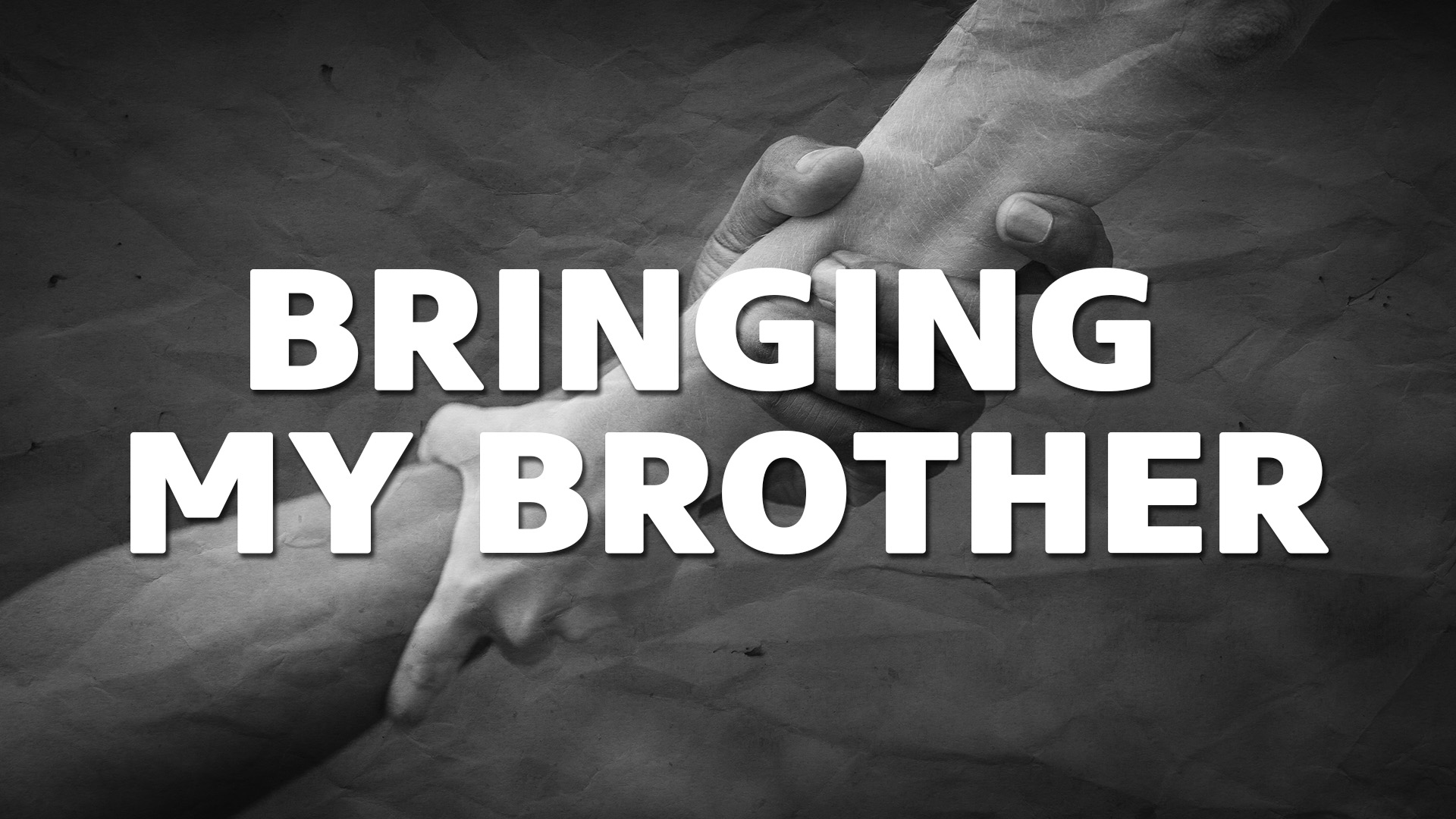 Elisheva has expressed the love of Messiah in a context that shows being grafted into the Jewish people.
[Speaker Notes: I  believe that is why many non-Jewish people are here, to bless Israel and be blessed in return.]
Do you KNOW Yeshua the Messiah and King?
Are you hearing daily from His Word?
How are you applying what you heard?
Are you offering that water of life to anyone?